Fire Behavior & Modern Fire Behavior
ENABLING OBJECTIVES
Identify the Science of Fire

Define The methods of Heat transfer

Compare the characteristics of each class of fire

Discuss fire behavior in a structure

Define Legacy Fuels vs Modern Fuels

IDENTIFY MODERN FIREFIGHTING TACTICS
Why Do we need to understand the science behind fire ?
To better understand and fight fire more effectively

To be able to predict what fire will do in different environments

To be able to change and adapt strategies and Tactics with changing fire conditions and behaviors
SCIENCE OF FIRE: MATTER
MATTER IS ANYTHING THAT OCCUPIES SPACE AND HAS MASS

CAN UNDERGO PHYSICAL CHANGES DUE TO HEAT AND PRESSURE

Usually there is a transfer of energy whenever there is a physical change to matter
Science OF FIRE: MATTER
MATTER EXISTS IN 4 STATES

LIQUID

SOLID

GASEOUS

PLASMA -  NOT APPLICABLE IN THE FIRE SERVICE
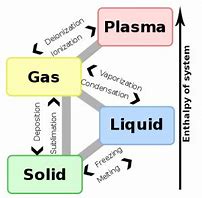 SCIENCE OF FIRE: MATTER
•   MATTER = FUEL

ONLY GASES BURN

MATTER IS CONVERTED THROUGH 

PYROLYSIS

VAPORIZATION
SCIENCE OF FIRE: MATTER
PYROLISIS
The chemical decomposition of a substance through the action of heat which results in a lowered ignition temperature. 

As solid fuels are heated, combustible materials are driven from the substancE
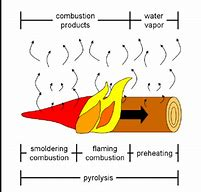 SCIENCE OF FIRE: MATTER
VAPORIZATION

 The transformation of a liquid to its vapor or gaseous state
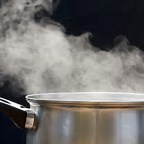 SCIENCE OF FIRE
POTENTIAL ENERGY

STORED ENERGY

CONVERTED TO KINETIC ENERGY WHEN RELEASED
SCIENCE OF FIRE
OXIDATION
CHEMICAL REACTION INVOLVING OXYGEN WITH OTHER MATERIALS

SLOW – RUST

FAST – COMBUSTION OF METHANE
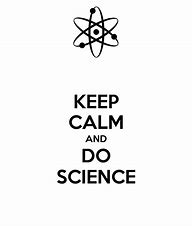 SCIENCE OF FIRE
ATMOSPHERIC COMPOSITION

78% NITROGEN

21% OXYGEN

1% TRACE GASES
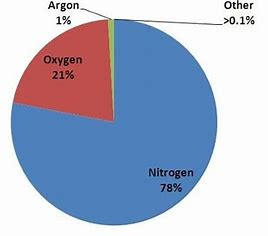 SCIENCE OF FIRE
FIRE

Rapid self-sustaining oxidation accompanied by heat and light of varying intensities
ENDOTHERMIC REACTION
CHEMICAL REACTION IN WHICH SUBSTANCE ABSORBS HEAT

EXOTHERMIC REACTION
CHEMICAL REACTION BETWEEN TWO OR MORE MATERIALS THAT CHANGE MATERIALS AND PRODUCE HEAT, FLAMES AND TOXIC SMOKE
SCIENCE OF FIRE
Combustion 
Rapid self sustaining exothermic chemical reaction that usually yields heat and light energy as a result i.e. Fire  

Modes of combustion 
Flaming Combustion 
Vaporization 
Non-Flaming Combustion 
Smoldering
SCIENCE OF FIRE
Triangle must be intact to create a fire

Three elements required for combustion
Fuel
Heat
Oxygen
SCIENCE OF FIRE
Most combustion is incomplete and yields smoke and other gasses

Three fuel types

Solid fuels
Wood, Paper, Cloth and Rubber

Liquid fuels
gasoline, DIESEL Lubricating Oil 

Flammable Gases
Acetylene
Hydrogen
Propane
[Speaker Notes: Most Combustion is incomplete due to: 
• Size and arrangement of fuel 
• Contaminants in fuel 
• Lack of sufficient oxidize]
SCIENCE OF FIRE
3% needed to allow smoldering

6% or lower cannot support human life

10% or lower respiratory arrest 

14% - Combustion will not continue

15% needed to sustain flame 

18% - Loss of consciousness 

19.5 - 21% - Normal air ranges for human life
SCIENCE OF FIRE
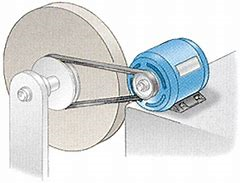 HEAT ENERGY
MECHANICAL:
HEAT OF COMPREESION 
HEAT OF FRICTION
ELECTRICAL
OVER CURRENT/ OVERLOADING 
RESISTANCE
ARCHING/SPARKING
CHEMICAL
ENERGY RELEASED AS A RESULT OF A CHEMICAL REACTION IE. COMBUSTION
CAN BE A SLOW PROCESS OR PROGRESS TO SPONTANOEUS IGNITION
NUCLEAR
ENERGY RELEASED AS ATOMS SPLIT OR ARE JOINED TOGETHER
NUCLEAR POWER PLANTS GENERATE POWER AS A RESULT FISSION OF URANIUM
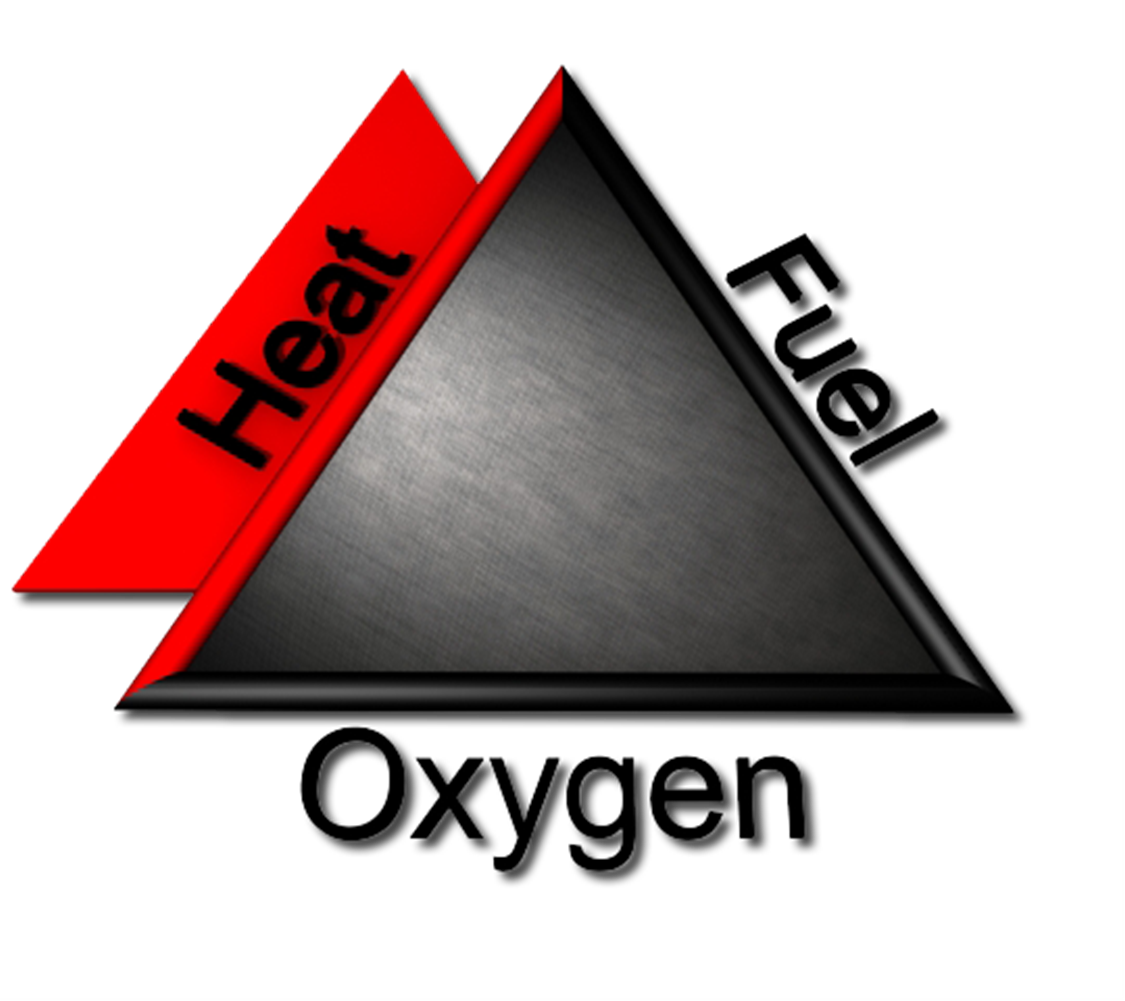 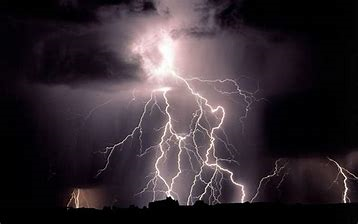 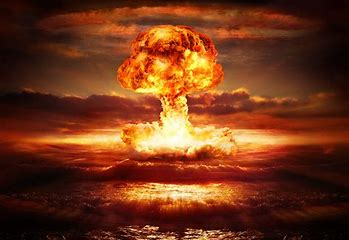 SCIENCE OF FIRE
FIRE TETRAHEDRON

PRODUCT OF THE FIRE TRIANGLES CHEMICAL REACTION

SELF-SUSTAINING CHEMICAL CHAIN REACTION
SCIENCE OF FIRE
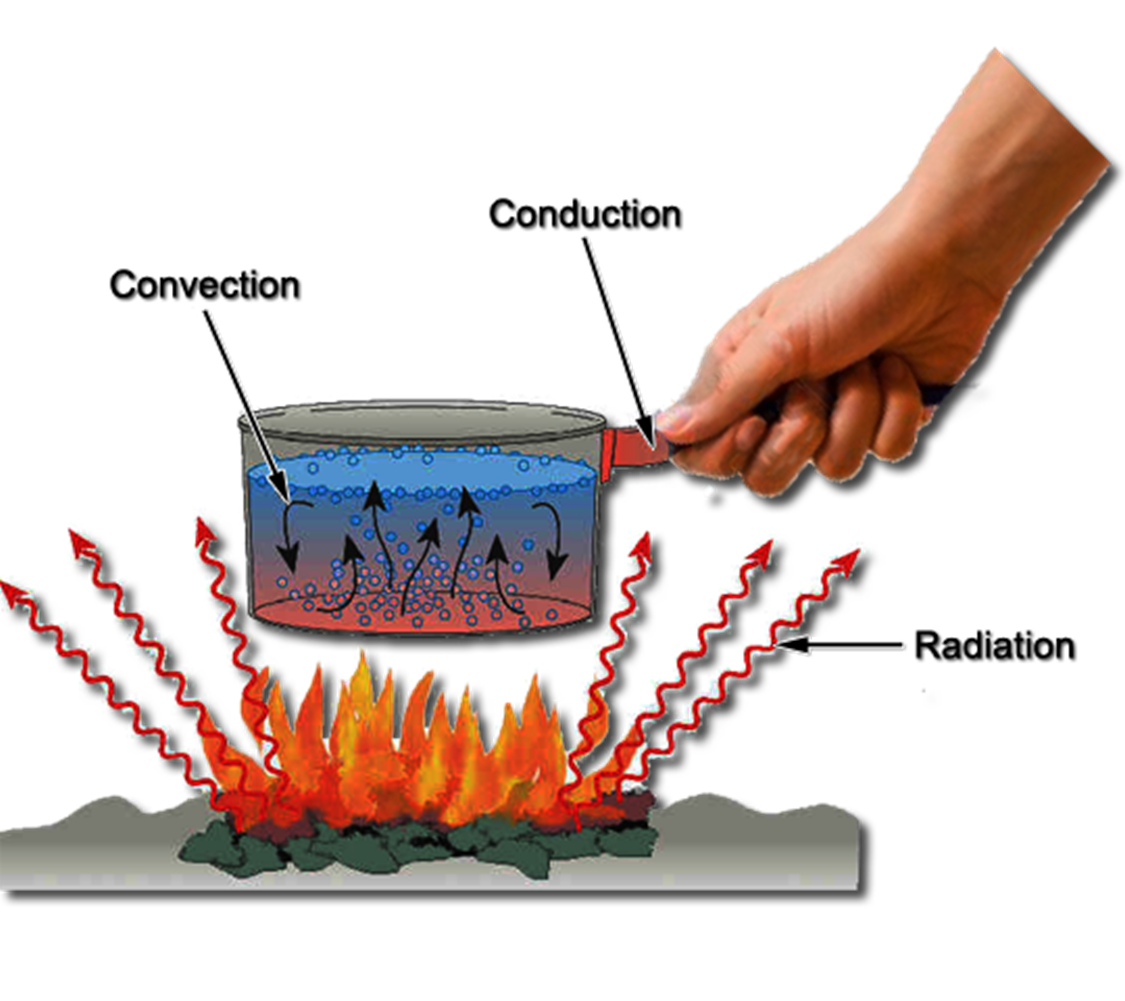 HEAT TRANSFER
CONDUCTION
Point-to-point transfer of heat energy from one body to another by means of a heat conducting material 
Direct contact

CONVECTION
Heat transferred by movement of heated liquids or gases 

RADIATION
Transfers heat across an intervening space
FIRE BEHAVIOR
FUEL 
CLASSIFICATION
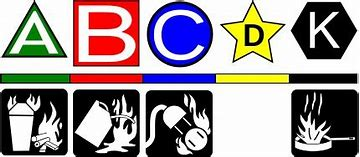 FUEL CLASSIFICATION
CLASS A
ORDINARY COMBUSTIBLES

WOOD 

PAPER

PLASTICS
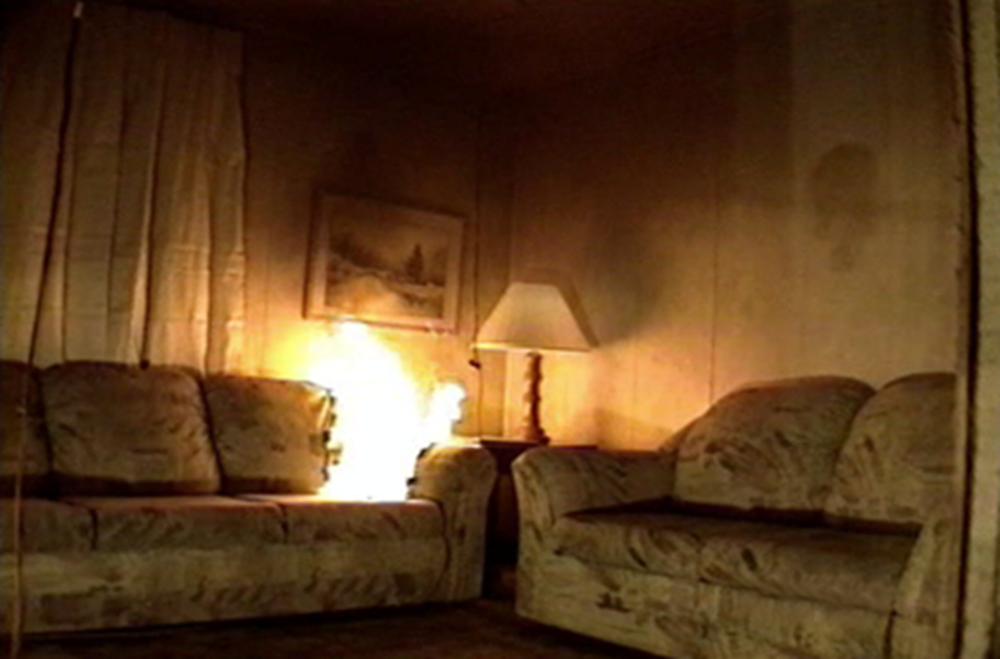 FUEL CLASSIFICATION
CLASS B

Flammable liquids and gases 

Gasoline  

Propane 

Greases
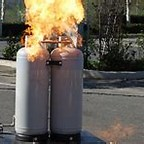 FUEL CLASSIFICATION
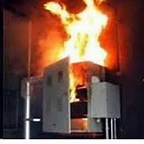 CLASS C 

• Energized electrical 
 
• As soon as equipment, tool, is de-energized, becomes a class A or B fire
FUEL CLASSIFICATION
CLASS D

 Combustible metals

• Zinc
 
• Magnesium
 
• Titanium
 
• Aluminum
 
• Usually need a specific agent to stop combustion or copious amounts of water
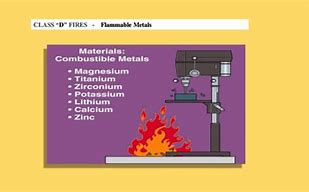 FUEL CLASSIFICATION
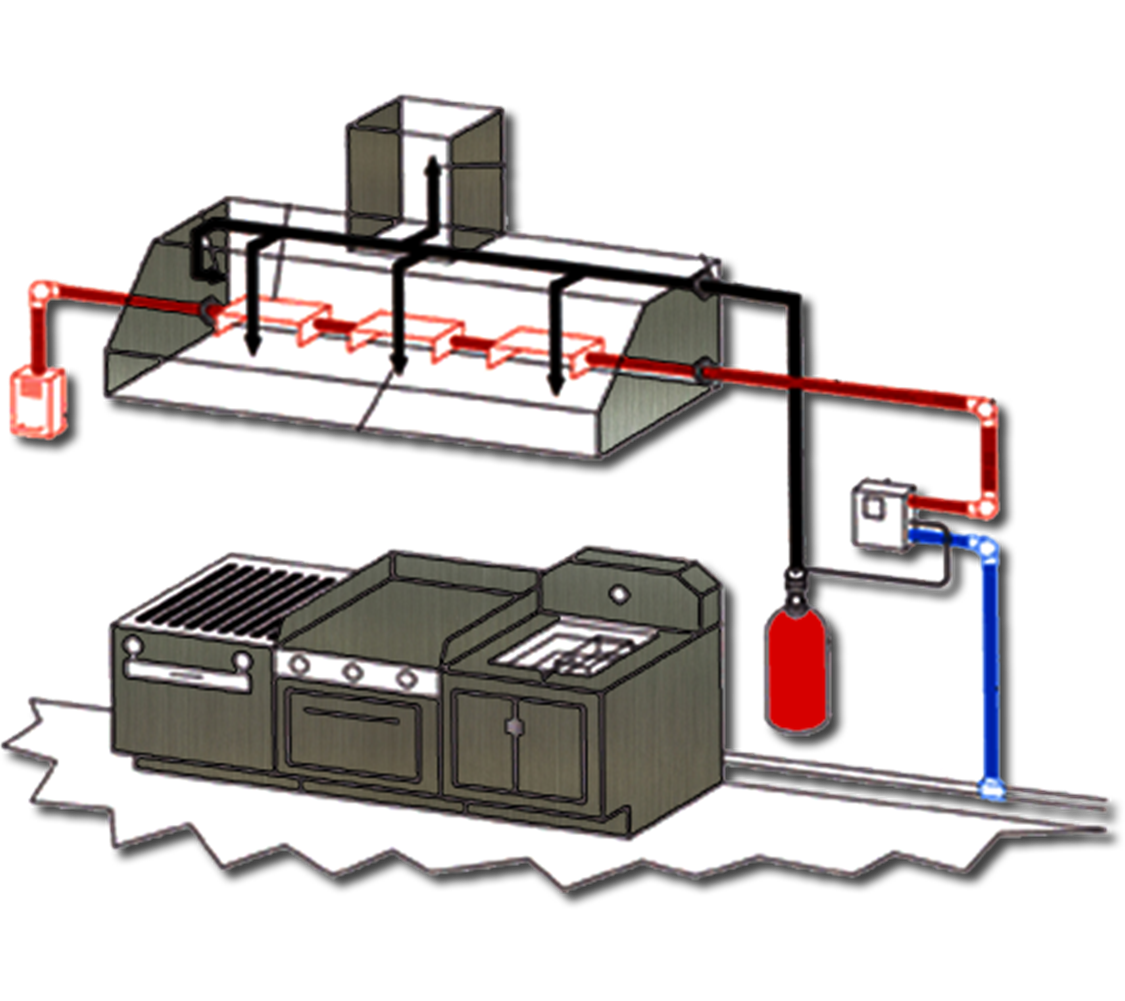 Class K 
Cooking media 

Greases 

Cooking fats

Cooking oils 

Uses Saponification to extinguish 

Common in commercial Kitchens
FIRE BEHAVIOR IN A STRUCTURE
PHASES OF FIRE
5 Phases  

Ignition 

Growth 

Flashover 

Fully Developed 

Decay
FIRE BEHAVIOR IN A STRUCTURE
Ignition Phase 

All 4 Elements of the Fire Tetrahedron Come Together and Combustion Begins 

Very Small Fire 

21% Oxygen 

Low Heat if any at all above Room Temperature
FIRE BEHAVIOR IN A STRUCTURE
Growth Phase
 
 Fire Plume Forms 

 Hot Fire Gases Spread upward and outward and Move

 Across the Ceiling till they reach the Walls 

Depth of Gas Layer Begins to Increase at that Time 

16% – 20% Oxygen 

1000 to 1300 Degrees F° at CeilinG
FIRE BEHAVIOR IN A STRUCTURE
Flashover 

All surfaces and objects within a space have been heated to their ignition temperature, and flame breaks out almost at once over the surface of all objects in a space. 

16% – 20% Oxygen 

900 – 1200 Degrees F° Average Room Temperature

Above 1300 Degrees F° at Ceiling 

Very Dangerous Situation for Firefighter
FIRE BEHAVIOR IN A STRUCTURE
Fully Developed Phase 

All Combustible Materials in the Room are Involved in the Fire

All Burning Fuels are Releasing the Maximum Amount of Heat Possible. 

Large Volumes of Unburned Gases are produced and will Ignite as they find Oxygen
FIRE BEHAVIOR IN A STRUCTURE
Decay Phase 

High Temperatures 

1000 Degrees F° at Ceiling 

Less than 15% Oxygen
FIRE BEHAVIOR IN A STRUCTURE
TIME TEMPUTURE CURVES

TRADITIONAL VS MODERN

RE-VISIT LATER IN SECTION
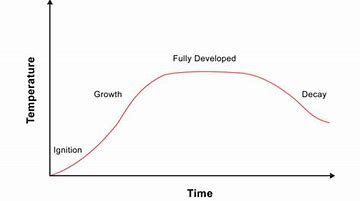 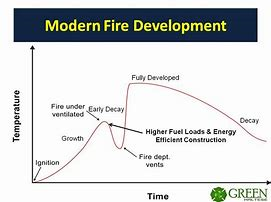 FIRE BEHAVIOR IN A STRUCTURE
THERMAL LAYERING
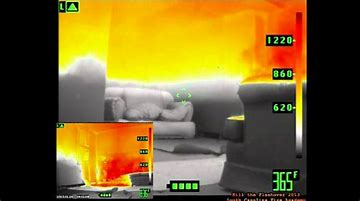 EXTREME HEAT 





MODERATE HEAT





LOW HEAT
FIRE BEHAVIOR IN A STRUCTURE
Higher heat stays up towards ceiling and expands outward until it hits a barrier and begins to bank down 
Things you will see… 
Thermal Stratification 
Inversion layer 
“Mushrooming” 
Flame jets or “Jetting” 
Spontaneous gas ignition 
Rollover or Flame over 
Cooler gases and heat levels found closest to ground level 
Why it is important to stay low in fire condition
FIRE BEHAVIOR IN A STRUCTURE
Factors affecting fire growth 

 Fuel type 

 Fuel load
 
 Fuel arrangement
 
 O2 concentrations
 
 Flow paths - discussed in further detail in Modern Fire Behavior
FIRE BEHAVIOR IN A STRUCTURE
FIRE BEHAVIOR IN A STRUCTURE
FUEL LOAD
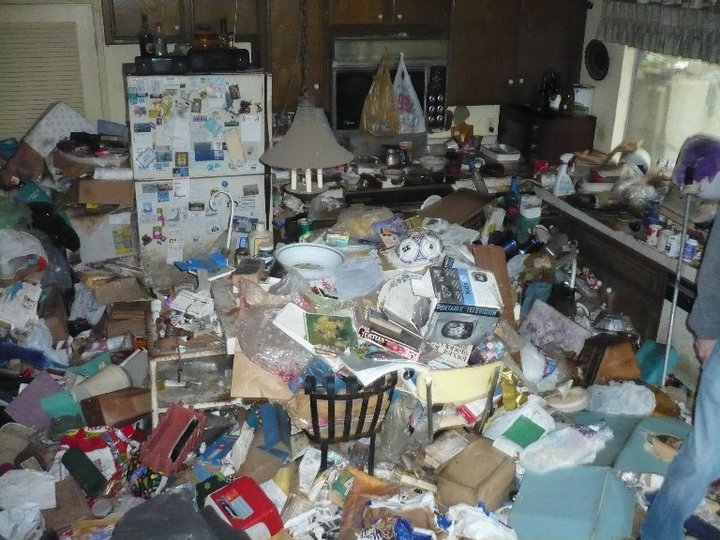 FIRE BEHAVIOR IN A STRUCTURE
FUEL ARRANGEMENT
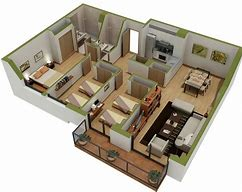 FIRE BEHAVIOR IN A STRUCTURE
OXYGEN CONCENTRATIONS

6% or lower cannot support human life

• 10% or lower respiratory arrest 

• 14% - Combustion will not continue 

• 18% - Loss of consciousness 

• 19.5 - 21% - Normal air ranges for human life
FIRE BEHAVIOR IN A STRUCTURE
OXYGEN CONCENTRATIONS
 Related to fire 

• 19.5 - 22% fire in ignition and incipient phases 
 1500° - 1800° F 

• 16 - 18% Free burning phase 
 All fuels reach approx. 1100° f 

• 14% or less decay phase
FIRE BEHAVIOR
FLASHOVER, BACKDRAFT, & SMOKE EXPLOSIONS
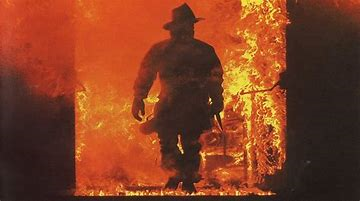 FIRE BEHAVIOR
FLASHOVER

All surfaces and objects within a space have been heated to their ignition temperature 

• Flame breaks out almost at once over the surface of all objects in a space
 
• 16 – 20% Oxygen 

• 900 – 1200° F Average Room Temperature
 
• Above 1300° F at Ceiling 

• Very Dangerous Situation for Firefighters
HOW FAR DO YOU HAVE IF YOUR CAUGHT IN A FLASHOVER ?


6 - 8  FEET
FIRE BEHAVIOR
BACKDRAFT

Instantaneous explosion or rapid burning of superheated gases that occurs when oxygen is introduced into an oxygen – depleted confined space.  

Very dangerous situation 

 Learn to read the signs, the smoke, the building and the fire
FIRE BEHAVIOR
SMOKE EXPLOSION

A similar phenomenon to a backdraft 

Closed compartment suddenly erupts without a sudden opening

The only introduced oxygen is through leakage into the compartment
 
Can also happen above a vent hole where fuel rich super heated gases escaping a compartment mix with oxygen
MODERN FIRE BEHAVIOR
WHY??
212 FIRE FIGHTER LINE OF DUTY DEATHS FROM 
2008-2015

122 OF THOSE 212 WERE ON SCENE OF FIRE 

COLLABORATION BETWEEN NIST, UL, AND IAFF • MAKE OUR JOB SAFER
NIST STUDIES LESSONS LEARNED
Controlling ventilation has a significant impact on fire growth 

 Identifying and controlling flow paths helps to control fire spread 

 Smoke is unburned fuel 

 Cooling the environment to help “reset the clock”
MODERN FIRE BEHAVIOR
LEGACY FUELS
Traditional, natural textiles and building materials 

Slower burns 

Lower HRR
 
More time to accomplish fire ground priorities, strategies and tactics
FIRE BEHAVIOR
MODERN FUELS

Many modern fuels are products of Hydrocarbon fuels. 

Plastics

Polymers  

Methyl-Ethyl bad stuff
FIRE BEHAVIOR
MODERN FUELS

Many modern fuels have a much higher HRR 

This means they burn hotter and faster 

This in turn eats up more Oxygen in the environment
 
Leading to a premature decay phase
 
It also pushes Firefighters more to the limits of what our gear can endure and our abilities can overcome
FIRE BEHAVIOR
MODERN FUELS

Modern fuels are also found in building materials 

This means they fail at a faster rate
 
Usually have less mass and surface area 

Leading to early collapse with direct fire impingement 

Reduces time frame in which to perform fireground functions.
MODERN FIRE BEHAVIOR
WHAT IS THE OUTCOME

Understanding what the fire is doing 

• THERMAL Inversion layers  

• Flow paths 

• Ventilation limited fire
MODERN FIRE BEHAVIOR
NEW TIME TEMPERATURE CURVE
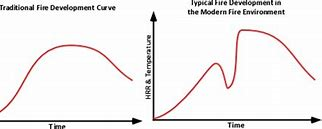 MODERN FIRE BEHAVIOR
UNDERSTANDING THE TIME TEMP CURVE
Ignition 

Growth 

Flashover 

Free Burning 

Decay
Rapid Growth 

2nd Flashover event 

Free Burning 

Decay
MODERN FIRE BEHAVIOR
UNDERSTANDING THE TIME TEMP CURVE

What caused the second Flashover to occur? 

• Rapid introduction of oxygen into fuel rich, oxygen deficient
atmosphere 

• Who did that? 

• Firefighters
MODERN FIRE BEHAVIOR
TACTICS

• Door control 

• Transitional fire attack 

• Heat checks 

• Coordinated ventilation 

• “Anchor, Darken, Terminate”
MODERN FIRE BEHAVIOR TACTICS
DOOR CONTROL 

 Limits oxygen entering structure

Reduces fire growth 

Increases timeframe for attack 

One person is in charge of door control 

Needs to be identified before attack start
MODERN FIRE BEHAVIOR TACTICS
TRANSITIONAL FIRE ATTACK 
 Offensive fire tactic 

• Cools environment from outside
 
• Not in IDLH 

• “Resets the Clock” 

• Do not confuse with transitional mode  
• (moving from offensive to defensive strategies)
MODERN FIRE BEHAVIOR TACTICS
TRANSITIONAL FIRE ATTACK 

10-15 second delivery of water into fire room 

• Top corner of window  

• Straight stream 

• Reposition quickly or have back-up line handle it
MODERN FIRE BEHAVIOR TACTICS
HEAT CHECKS 
Increases SA 

• Doesn't allow for attack company to get too deep with fire behind and overhead
 
• Smoke is unburned fuel 

• Stratification 

• Looking for droplet return
 
• Short burst
MODERN FIRE BEHAVIOR TACTICS
COORDINATED VENTILATION 

Keeps firefighter safety 

• Do not open up windows or ventilation holes without    coordination with attack crews   

• Do not start up fans without coordination with attack crews 

• Keep vent limited fires from growing too fast
MODERN FIRE BEHAVIOR TACTICS
“ANCHOR, DARKEN, TERMINATE” 

Terms for proper application of water to fire 

• Not the circles in a fire room 

• Cools the superheated gasses overhead and allows for advance
 
• Works for advancement of hoseline and fire extinguishment
ENABLING OBJECTIVES
Identify the Science of Fire

Define The methods of Heat transfer

Compare the characteristics of each class of fire

Discuss fire behavior in a structure

Define Legacy Fuels vs Modern Fuels

IDENTIFY MODERN FIREFIGHTING TACTICS